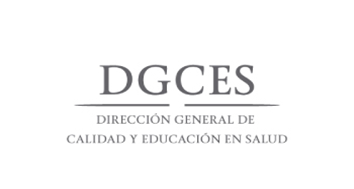 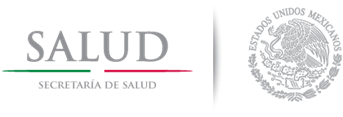 FORMACIÓN DE RECURSOS HUMANOS PARA LA SALUD
Educación a Distancia

Experiencia en el Sector de la Salud
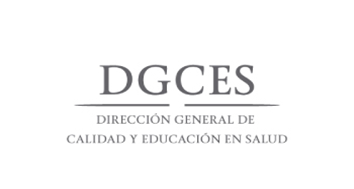 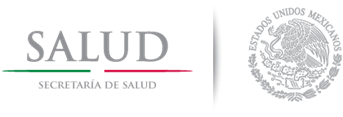 EVOLUCIÓN
Detección del crecimiento del volumen de casos que buscan modalidades con modelos que involucran educación a distancia
Situación de las necesidades de la formación de las carreras de la salud frente a las nuevas oportunidades tecnológicas 

Revisión de la clasificación de los campos de estudios en la salud como herramienta de apoyo

Atención Médica al paciente
Atención Médica Quirúrgica y Urgencias Médicas
Prevención, Control y Seguimiento de la Atención en el Servicio de Salud
Salud Pública, Promoción a La Salud, Prevención Extramuros  y Apoyo a la Salud (Educación para la Salud, Orientación, Saneamiento Básico, Etc.)
         - Asistencia social y socio sanitarias dentro de equipos multidisciplinarios
Directivas Administrativas (En Unidades Administrativas y De Salud) (Puesto de un Organigrama)
Otras  Auxiliares a la Atención Médica
Carreras Afines al Control Sanitario
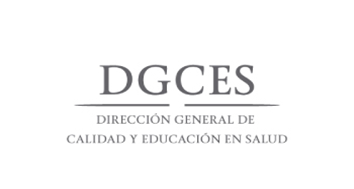 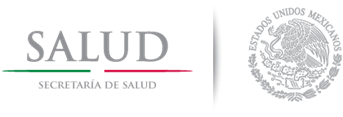 ÁREAS DE OPORTUNIDAD 
Con práctica básica en el sector y promoción del servicio social en pregrado
Salud Pública, Promoción a la Salud, Prevención Extramuros  y Apoyo a la Salud (Educación para la Salud, Orientación, Saneamiento Básico, Etc.)
      - Asistencia social y socio sanitarias dentro de equipos multidisciplinarios
	- Gerontología, Puericultura, Trabajo social, Psicólogo educativa en posgrado, psicología social 	   en el campo de la asistencia social)

Prácticas deseables en pregrado
Directivas Administrativas (En Unidades Administrativas y de Salud) (Puesto de un Organigrama)

       - Gestión y administración de hospitales, administración de los servicios de salud, administración
          de servicios de enfermería, turismo en salud, etc.
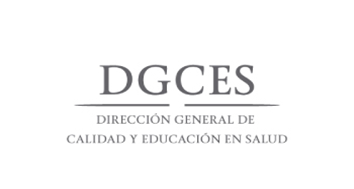 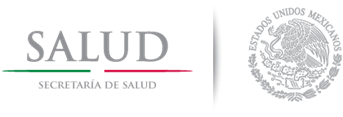 EL CASO ESPECÍFICO DE LA FORMACIÓN CLÍNICA EN LAS DISTINTAS DISCIPLINAS DE LA SALUD

Limitaciones en educación no escolarizada o en línea en la formación integral de recursos humanos para la salud (no profesionalización)

	- Carreras de competencias curativas, rehabilitatorias y de urgencias médicas
	- Especialidades Médicas y Estomatológicas
	- Especialidades Clínicas de Enfermería de Posgrado

Disciplinas con habilidades diagnósticas dentro del método clínico
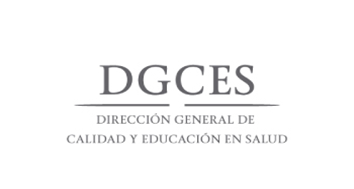 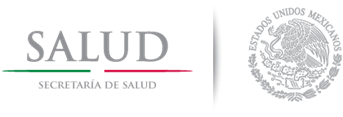 Herramientas indispensables y de apoyo en la incursión en educación a distancia en áreas de la salud

Indispensables
Campos clínicos obligatorios que integran tutoría y supervisión (convenios y cartas de intención) 
Horas de práctica y casuística
Evaluación de la competencia con procedimientos ad-hoc

De apoyo
La simulación clínica
Diseño flexible de un currículo en modalidad no escolar para integrar la práctica y simulación en la adquisición de competencias
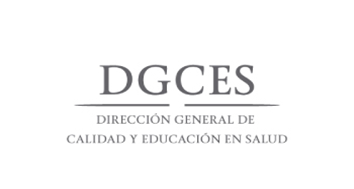 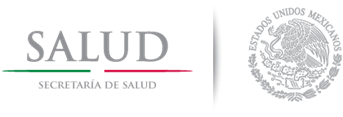 Acciones emprendidas
Acompañamiento a la UnADM para el cumplimiento de Criterios de Evaluación en Disciplinas de la Salud (Nutrición y Promoción de la Salud) 
9 criterios de la formación de recursos humanos para la salud con énfasis en disciplinas que utilizan campos clínicos
Taller de Educación a Distancia Noviembre de 2017
Participación en el Seminario de Calidad en la Educación Superior Abierta y a Distancia
Participación en el Taller de Indicadores de Calidad en programas de Educación a Distancia
Criterios adoptados por el Comité de Evaluación para los Criterios de Evaluación de Planes y programas de Estudio